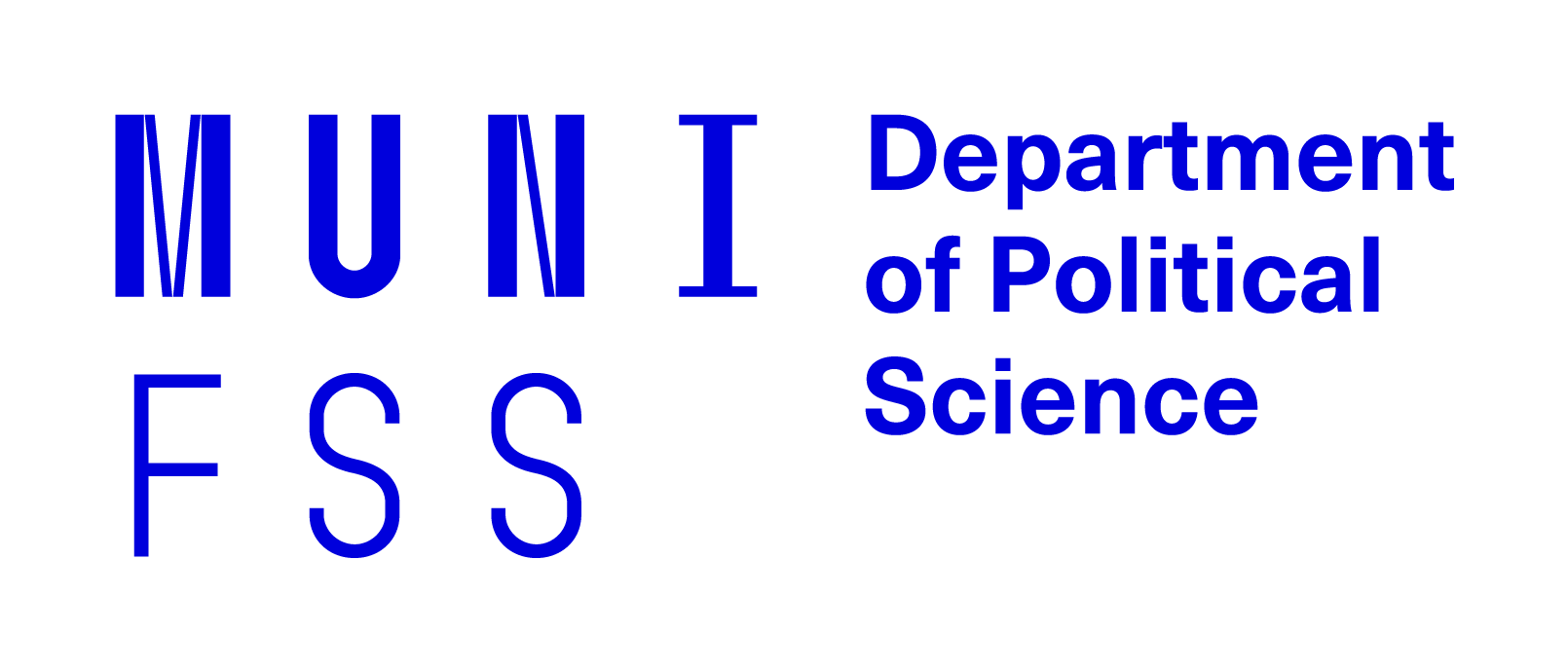 Emotions and populist communication
Sára Cigánková 
15.10.2024
Summary: populist communication style
Populist communication stylemain features:
It reflects populist main ideological elements: anti-elitism, people centrism, exclusion of an out-group, Manichean perception of world, etc. 
moral appeal, expressive wording, emotionality 
Emphasis on the crisis, blaming others 

>> populist communication is “inherently emotional” <<
Are emotions important in political science?
Emotions and politics
Is the voter really rational? (Downs 1957 )
Emotions as key player in decision making-process (Zajonc  1985, Damasio 1994)
Cognition is a complex process in which the affective and cognitive components cannot be clearly separated.
Emotions and politics
Affective Intelligence Theory by George Marcus, Russell Neuman, and Michael MacKuen (2000): the disposition vs. surveillance  system 
Appraisal theory: each emotions have different “appraisal dimensions” that affect our behaviour (valence, certainty, responsibility and efficacy) (Lazarus 1991, Lerner, Keltner, 2000)
Emotions and political behaviour:
Different emotions have different effect on our political behaviour > emotions as influential tool in political campaigning
Brader (2006): political challengers use more fear appeals than incumbents, who tend rely more on enthusiasm. Why?
Emotions and political behaviour:
Different emotions have different effect on our political behaviour > emotions as influential tool in political campaigning
Brader (2006): political challengers use more fear appeals than incumbents, who tend rely more on enthusiasm. 
1) enthusiasm motivates participation and activates existing loyalties 
2) fear stimulates vigilance, ncreases interest in new information, and facilitates persuasion (Brader 2005)
Why are emotions important for populist parties?
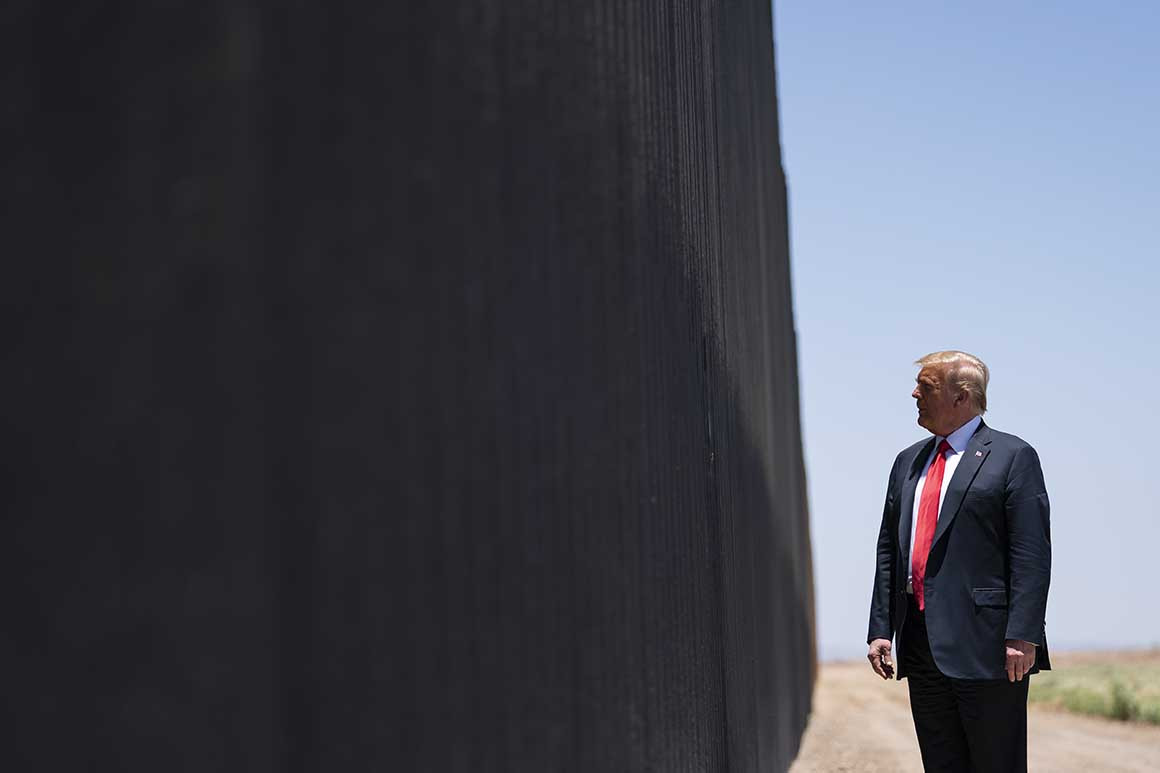 What is behind the success of populism?
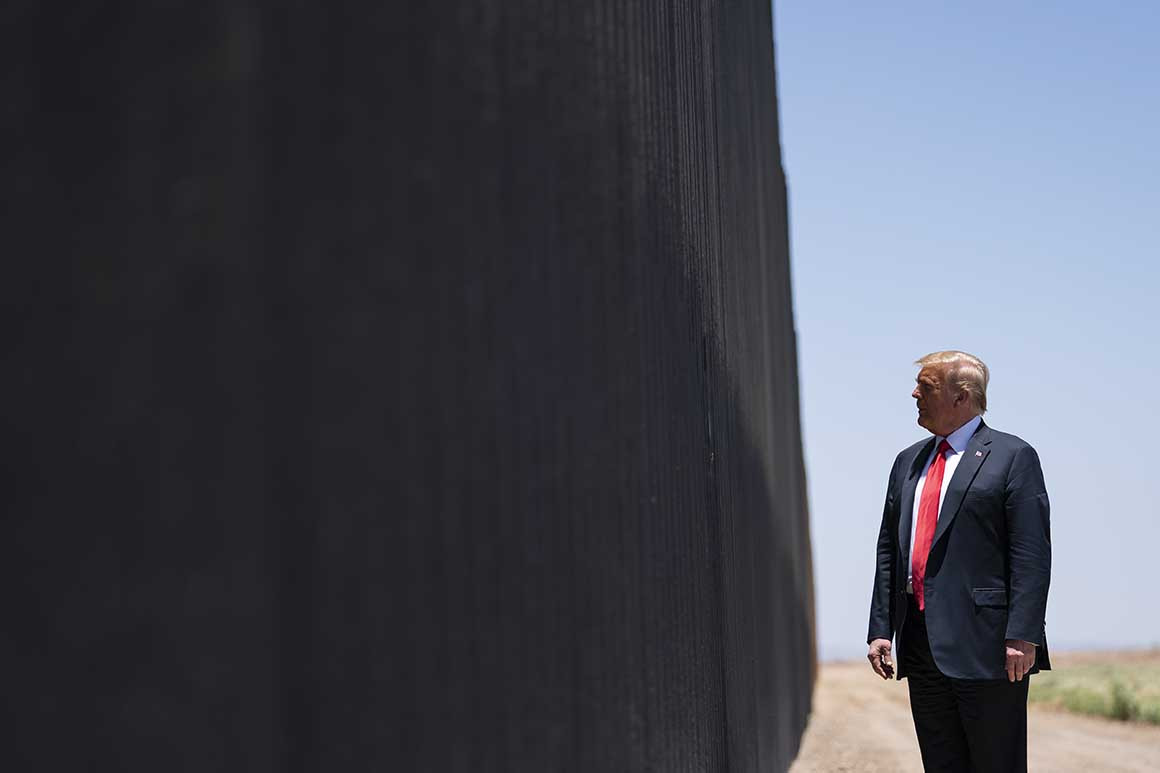 What is behind the success of populism?
Globalization and social-economic changes?
Immigration and cultural changes?
Unemployment?
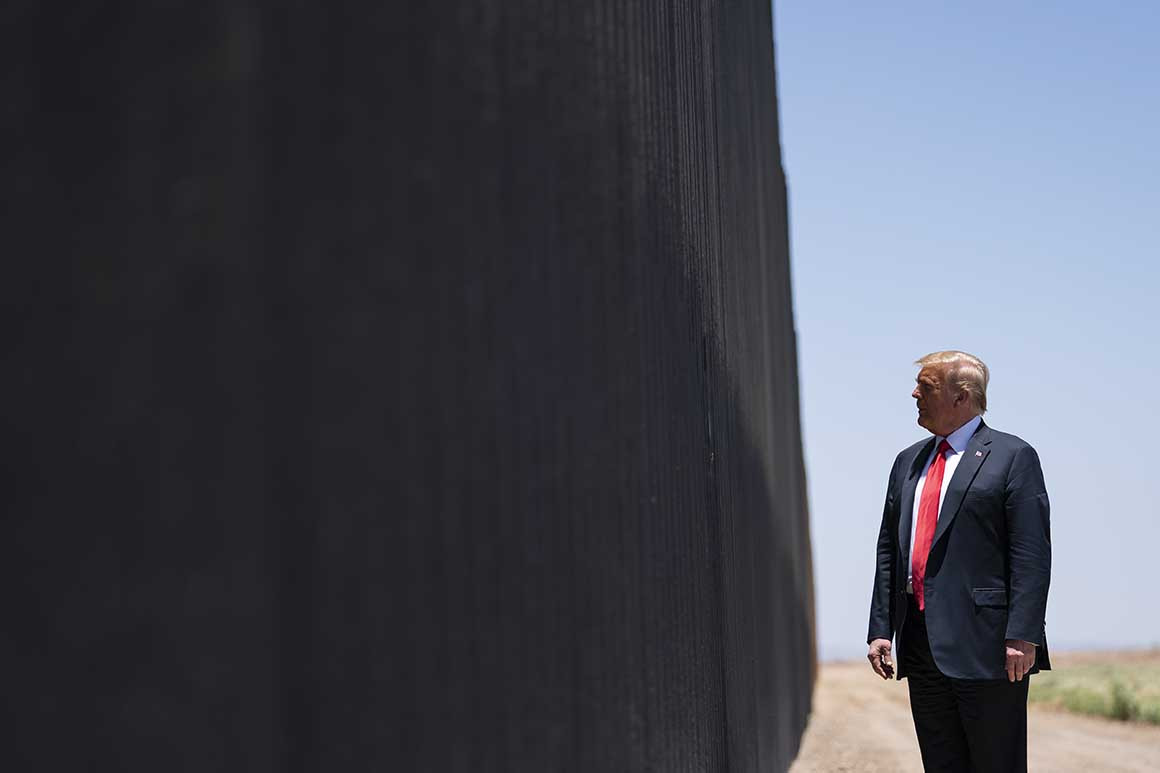 What is behind the success of populism?
Globalization and social-economic changes?
Immigration and cultural changes?
Unemployment?
>> subjective „sense“ of perceptions of threat and  vulnerability, identity loss
Emotions and affect as key motivators to support populist movements
How?
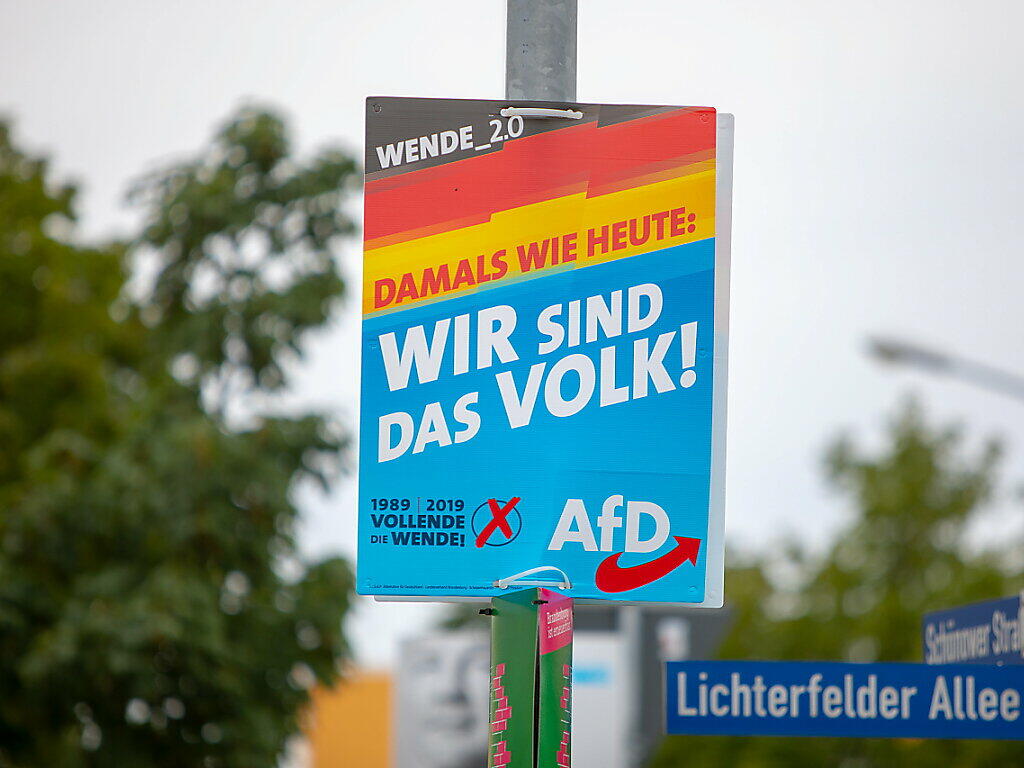 Populist political communication (in Wirz 2018)
Reference to the monolithic group of people
Stressing the people’s virtues and achievements 
Demonstrating closeness to the people demanding sovereignty for the peopleExcluding and discrediting others 
Blaming the elite 
Denying sovereignty to the elite 
Emphasis on the crisis
Emotions as ”secret ingredient”
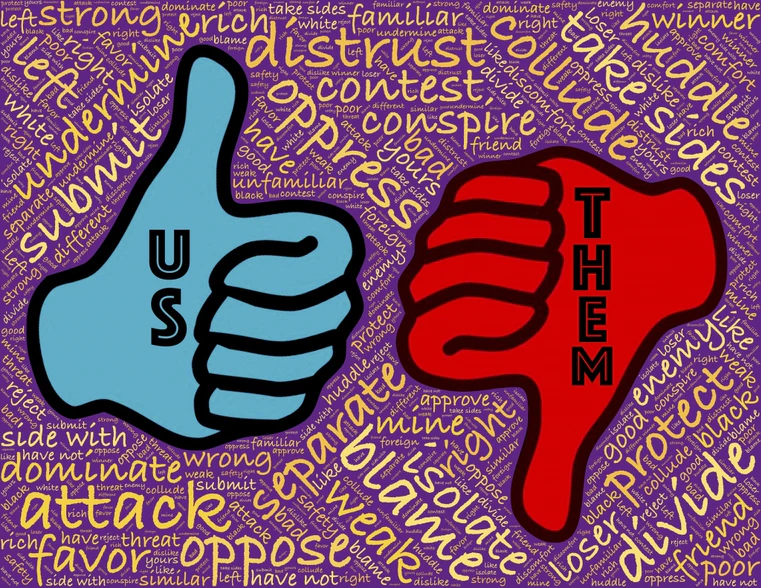 Emotionalized political communication
attachment to local identities still play important role in  political life
Intuitive  work with emotions rather than with rational facts:
Emotions play a central role in the rhetoric of (right-wing) populist parties.
 P. appeal is far more urgent and attractive to voters precisely because of emotions such as anxiety, fear, desire, or hope (Solomon 2013) 
 Impression of identification with the candidate or political party.
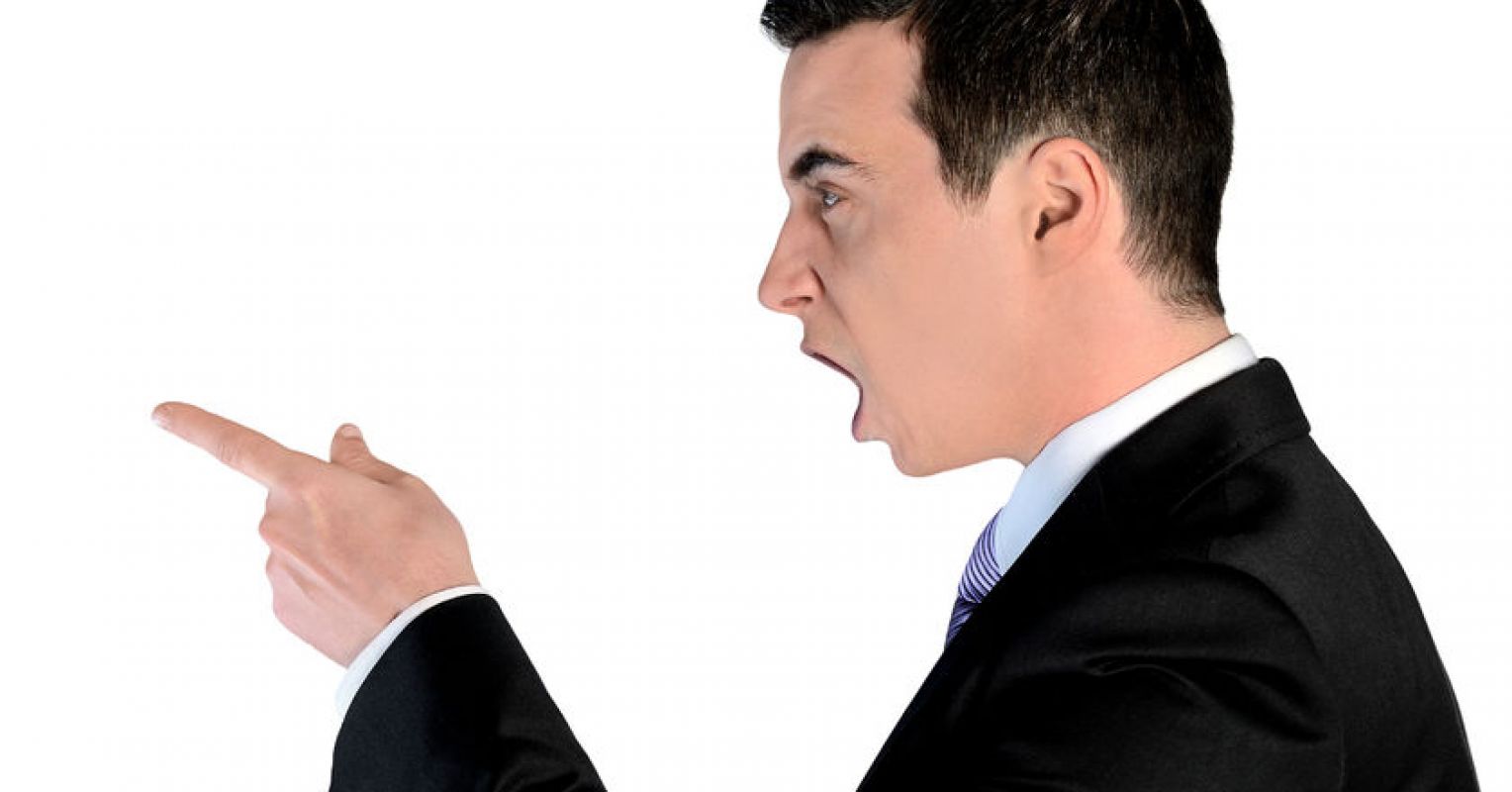 Emotionalized blame attribution  (Hameleers et al., 2017, 2018)
populist messages are often characterized by assigning blame to elites in an emotionalized way
emotionalized blame attributions can influence blame perceptions and populist attitudes.
Highly emotionalizet blame attribution: anger and fear toward threatening political elites
The populist communication, “emphasises agitation, spectacular acts, exaggeration, calculated provocations, and the intended breech of political and socio-cultural taboos” (Heinisch 2003,94) >> communication based on provocations, offensive language, aggressiveness, and negative emotionality

Examples??
SPD AI generated campaign
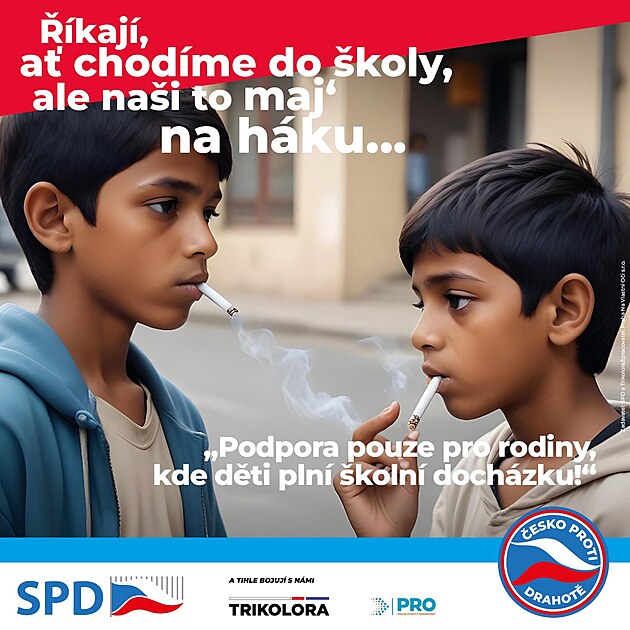 Emotionality of populist communication
the instrumentalization of emotions in society by populists as one of the key driving mechanisms behind the success of populist political parties 
populist parties use significantly more negative emotional appeals: anger, fear, disgust, sadness)
less positive emotional appeals (joy, enthusiasm, pride, hope) than mainstream parties 
 populist campaigns are 15% more negative and contain 11% of more character attacks and 8%  more fear messages than campaigns of non-populist candidates (Nai 2021)
What emotions? With what effect?
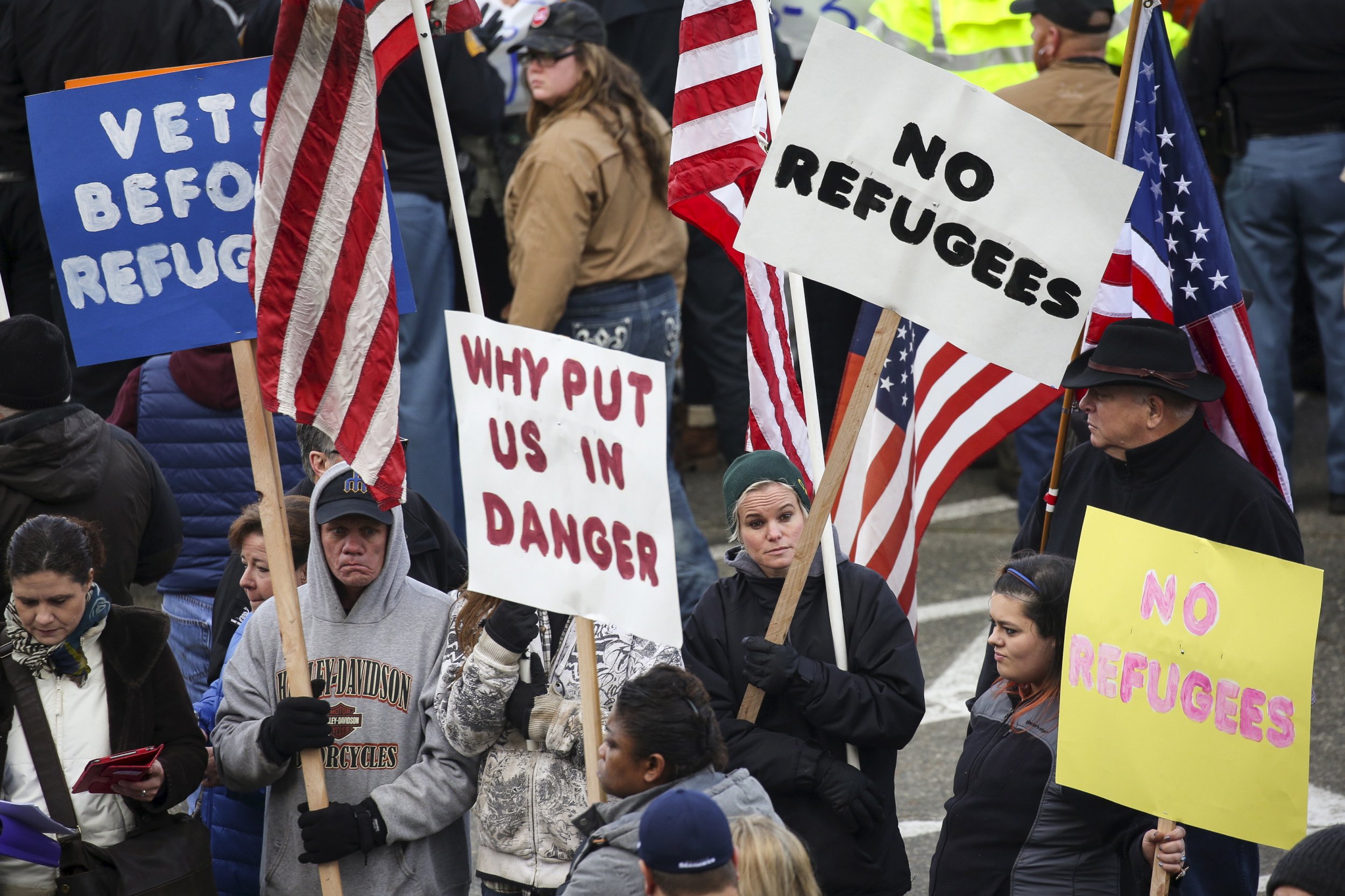 Negative emotions
populist parties use significantly more negative emotional appeals: anger and fear
Populists are often outside of the political establishment; they identity and image is rooted in “anti-attitude”:
 ANGER and RESSENTMENT as emotion of protest moral disagreement and blame: anti-elitism and easy solutions
Ex. After Parisian terror attacks anger was associated with voting for the French far-right party Front National (Vasilopoulos, Marcus, Valentino, et al. 2018) . 
FEAR and ANXIETY: from information seeking and less tolerance to acceptance of conservative ideology: repressive politics, patriotism, increased support for the head of state, resistance to an "unconventional" lifestyle, and support for protectionist policies
Ex: (The case of Parisien atacs) Fear significantly increase authoritarian policy preferences—yet, among left-wing individuals (Vasilopoulos, Marcus, & Foucault, 2018). + Anxiety has been found to cause conspiracy thinking about minorities and to make individuals more likely to search for, remember, and agree with threatening pieces of news about immigrant (Grzesiak-Feldman, 2013)
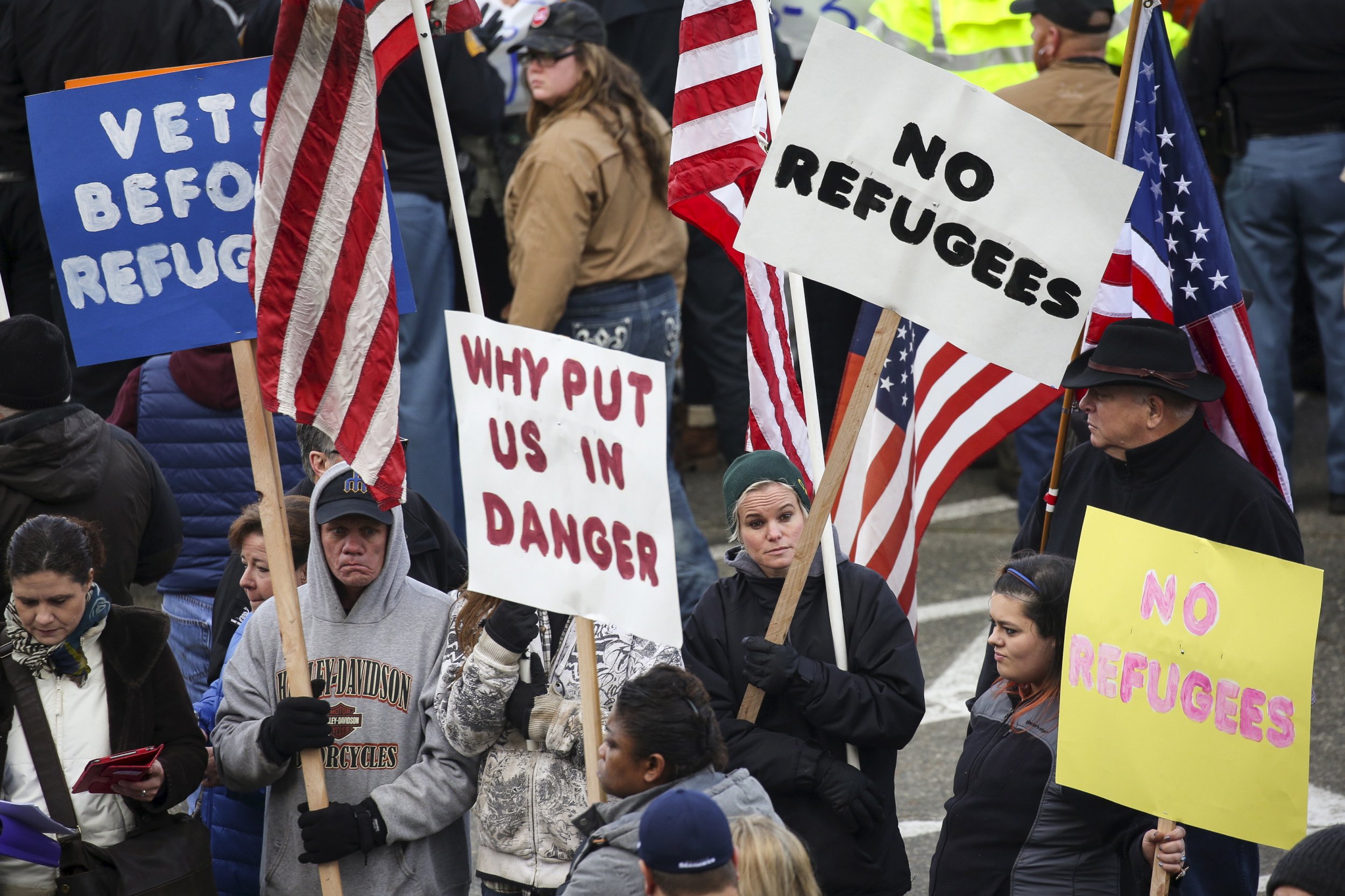 Positive emotions
Populist as part of the “People”, protectors and saviors
Enthusiasm, joy, pride: emotions of certainty. 
Associated to qualities of the people, nationalism or achievements of the candidate
 Hope: emotion oriented toward future. Connected to uncertainty > increasing interest in communicated issues
Further literature
Widmann, Tobias. 2021. „How Emotional Are Populists Really? Factors Explaining Emotional Appeals in the Communication of Political Parties". Political Psychology 42 (1): 163–81. https://onlinelibrary.wiley.com/doi/epdf/10.1111/pops.12693 
Hameleers, Michael, Linda Bos, a Claes H. de Vreese. 2017. „“They Did It”: The Effects of Emotionalized Blame Attribution in Populist Communication". Communication Research 44 (6): 870–900. https://journals.sagepub.com/doi/10.1177/0093650216644026 
Wodak, R. 2015. „The politics of fear: what right-wing populist discourses mean“. Los Angeles : SAGE Publication.
 Weber, Christopher. 2013. „Emotions, Campaigns, and Political Participation". Political Research Quarterly 66 (2): 414–28. https://www.jstor.org/stable/23563153  
Vasilopoulos, Pavlos. 2017. „Terrorist events, emotional reactions, and political participation: the 2015 Paris attacks". West European Politics 41 (červenec): 1–26. https://doi.org/10.1080/01402382.2017.1346901